Los Juegos Olímpicos
Los primeros Juegos Olímpicos empezaron en ___________ a.C.  Los modernos Juegos Olímpicos se iniciaron en Atenas, en ______________.  El fundador fue Pierre de Coubertin.  Era de ___________________.  Los Juegos Olímpicos de 2012 tienen lugar en __________________.  Hay ____________ países y ______________ deportes.
Los atletas ganan _____________ de oro, plata o __________. No ganan ____________. El ____________ olímpico más importante consiste en cinco anillos que representan las cinco ______________.
En tu opinión, ¿Qué color representa cada continente?
¿Qué colores son los anillos?
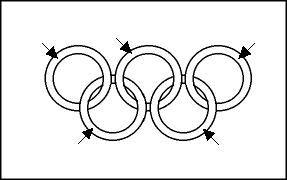 Europa	=  ......................
África	=  ......................
Asia	=  ......................
América  =  ......................
Oceanía =  ......................
NB: No es cierto que cada color represente un continente específico.  Los cinco colores están en las banderas de los países que participaron en los Juegos Olímpicos de 1896.